Algorithmic Bias and Discrimination
Slides adapted from KDD 2016 Tutorial given by Sara Hajian, Francesco Bonchi, Carlos Castillo
‹#›
Introduction and context
Motivation and examples of algorithmic bias

Sources of algorithmic bias
Legal definitions and principles of discrimination  Measures of discrimination
Discrimination in specific contexts  Resources
‹#›
A dangerous reasoning
To discriminate is to treat someone differently
(Unfair) discrimination is based on group membership, not individual merit  People's decisions include objective and subjective elements
Hence, they can be discriminatory.

Algorithmic inputs include only objective elements  Hence, they cannot discriminate!!!
‹#›
A stable but unequal marriage
National Resident Match Program (NRMP): US  program to match interns to hospitals
V1: 1952 → 1997: algorithm favors hospitals and  allows strategic manipulation.
V2: 1998 → present: new algorithm is resistant to  strategic manipulation.
‹#›
A. E. Roth and E. Peranson (1997). The effects of the change in the NRMP matching algorithm. JAMA, 278(9):729–732.
On the web: race and gender stereotypes reinforced
Results for "CEO" in Google Images: 11% female, US 27% female CEOs
Also in Google Images, "doctors" are mostly male, "nurses" are mostly female
Google search results for professional vs. unprofessional hairstyles for work
Image results:  "Unprofessional  hair for work"
Image results:  "Professional  hair for work"
‹#›
M. Kay, C. Matuszek, S. Munson (2015): Unequal Representation and Gender Stereotypes in Image Search Results for Occupations. CHI'15.
Geography and race: the "Tiger Mom Tax"
Pricing of SAT tutoring by The Princeton  Review in the US doubles for Asians, due to  geographical price discrimination.
‹#›
J. Angwin and J. Larson (2015). The tiger mom tax. ProPublica.
Judiciary use of COMPAS scores
COMPAS (Correctional Offender Management Profiling for Alternative Sanctions)  is a 137-questions questionnaire and a predictive model for "risk of recidivism" and  "risk of violent recidivism." The model is a proprietary secret of Northpointe, Inc.
Prediction accuracy of recidivism for blacks and whites is about the same (63%  and 59%), but errs by being too lenient with whites and too harsh with blacks:

Blacks that did not reoffend
were classified as high risk twice as much as whites that did not reoffend
Whites who did reoffend
were classified as low risk twice as much as blacks who did reoffend
‹#›
Pro Publica, May 2016. https://www.propublica.org/article/how-we-analyzed-the-compas-recidivism-algorithm
Supreme Court of Wisconsin (US) — July 13th, 2016
The court ruled that judges are allowed to  use COMPAS scores, but they:
must receive them accompanied by  disclaimers and criticisms
can use them as a factor to give  non-prison alternatives to prison
can use them as a factor to impose  terms and conditions in parole
cannot use them to make sentences  longer or shorter
‹#›
Wall Street Journal, July 13th, 2016. http://blogs.wsj.com/law/2016/07/13/court-judges-can-consider-predictive-algorithms-in-sentencing/
Self-perpetuating algorithmic biases
Credit scoring algorithm suggests Joe has high risk of defaulting

Hence, Joe needs to take a loan at a higher interest rate  Hence, Joe has to make payments that are more onerous  Hence, Joe's risk of defaulting has increased
The same happens with stop-and-frisk of minorities  further increasing incarceration rates
‹#›
To make things worse ...
Algorithms are "black boxes" protected by

Industrial secrecy 
Legal protections  
Intentional obfuscation
Discrimination becomes invisible  Mitigation becomes impossible
‹#›
F. Pasquale (2015): The Black Box Society. Harvard University Press.
Introduction and context
Motivation and examples of algorithmic bias

Sources of algorithmic bias

Legal definitions and principles of discrimination  Measures of discrimination
Discrimination in specific contexts Resources
‹#›
Some sources of algorithmic bias
Race
Gender
Disab.
Data as a social mirror
Protected attributes redundantly encoded in observables
Gender, race, religion are redundantly present in the record – Aadhaar Card, Pan Card etc.
Correctness and completeness
Garbage in, garbage out (GIGO)
Sample size disparity: learn on majority

Errors concentrated in the minority class
‹#›
M. Hardt (2014): "How big data is unfair". Medium.
Data mining assumptions might not hold
Data mining assumptions are not always observed in reality

Variables might not be independently identically distributed
Samples might be biased
Labels might be incorrect

Errors might be concentrated in a particular class

Sometimes, we might be seeking more simplicity than what is possible
T. Calders and I. Žliobaitė (2013). Why unbiased computational processes can lead to discriminative decision procedures.  Chapter 3 of: Discrimination and Privacy in the Information Society. Springer.
‹#›
Two areas of concern: data and algorithms
Data inputs:

Poorly selected (e.g., observe only car trips, not bicycle trips)
Incomplete, incorrect, or outdated
Selected with bias (e.g., smartphone users)
Perpetuating and promoting historical biases (e.g., hiring people that "fit the culture")

Algorithmic processing:

Poorly designed matching systems
Personalization and recommendation services that narrow instead of expand user options
Decision making systems that assume correlation implies causation
Algorithms that do not compensate for datasets that disproportionately represent populations
Output models that are hard to understand or explain hinder detection and mitigation of bias
‹#›
Executive Office of the US President (May 2016): "Big Data: A Report on Algorithmic Systems,Opportunity,and Civil Rights"
Introduction and context
Motivation and examples of algorithmic bias

Sources of algorithmic bias

Legal definitions and principles of discrimination

Measures of discrimination
Data analysis techniques for discrimination discovery: multidisciplinary  approaches in the economic, legal, and statistical domains

Parallels with privacy (conceptually)
‹#›
Legal concepts
Anti-discrimination legislation typically seeks equal access to employment,  working conditions, education, social protection, goods, and services
Anti-discrimination legislation is very diverse and includes many legal concepts  Genuine occupational requirement (male actor to portray male character)  Disparate impact and disparate treatment
Burden of proof and situation testing  Group under-representation principle
‹#›
Discrimination: treatment vs impact
Modern legal frameworks offer various levels of protection for being discriminated  by belonging to a particular class of: gender, age, ethnicity, nationality, disability,  religious beliefs, and/or sexual orientation

Disparate treatment:
Treatment depends on class membership  Disparate impact:
Outcome depends on class membership
Even if (apparently?) people are treated the same way
‹#›
Disparate treatment: crossing legal red lines
In the US, "steering", i.e. offering more expensive financial services to  disadvantaged individuals is forbidden [Steel and Angwin 2010]
In Europe, insurers cannot discriminate by gender, even if they have accurate,  well-grounded, and transparent statistical models indicating costs are higher for  women [European Court of Justice (2011)]
‹#›
Disparate impact
Doctrine solidified in the US after [Griggs v. Duke Power Co. 1971] where a high  school diploma was required for unskilled work, excluding black applicants
In algorithms, disparate impact can be caused by, e.g.:

how data are collected
how data are labeled
which features are used
usage of proxies for a protected attribute
...
‹#›
Barocas, S. and Selbst, A. D. (2016). Big data’s disparate impact. California Law Review 104.
Proving discrimination is hard
In very rare cases there might be a confession that someone discriminated  someone else because s/he was women, black, homosexual, etc.
In rare cases the evidence is almost comically overwhelming (e.g., Chinese  applicants not interviewed for a position requiring fluency in Mandarin UK, 1991)
In most cases it is hard to prove intentions. The burden of proof can be shared  (as in the European Court of Justice) for discrimination cases:
the accuser must produce evidence of the consequences,
the defendant must produce evidence that the process was fair

Alternative: situational testing  (Covered later)
‹#›
Migration Policy Group and Swedish Centre for Equal Rights (2009): Proving discrimination cases - the role of situational testing.
Introduction and context
Motivation and examples of algorithmic bias

Sources of algorithmic bias

Legal definitions and principles of discrimination

Measures of discrimination  Discrimination in specific contexts  Resources
‹#›
Principles for quantifying discrimination
In the context of an algorithm generating a prediction:

Predictions for people with similar non-protected attributes should be similar
Differences should be mostly explainable by non-protected attributes

Two basic frameworks for measuring discrimination:

Discrimination at the individual level: consistency or individual fairness
Discrimination at the group level: statistical parity
I. Žliobaitė (2015): A survey on measuring indirect discrimination in machine learning. arXiv pre-print.
‹#›
Consistency or individual fairness
Consistency score

C = 1 - ∑yi∑yj∊knn(yi) |f(yi) - f(yj)|  

Where knn(yi) = k nearest neighbors of yi
A consistent or individually fair algorithm is one in which similar people experience  similar outcomes
Note that similar people to an individual in a protected group may also belong to  that protected group, and perhaps they are all treated equally badly!
Richard S. Zemel, Yu Wu, Kevin Swersky, Toniann Pitassi, and Cynthia Dwork. 2013. Learning Fair Representations. In Proc. of the 30th Int.  Conf. on Machine Learning. 325–333.
‹#›
Statistical parity focuses on proportions
Example:
"Protected group" ~ "people with disabilities"  "Benefit granted" ~ "getting a scholarship"

Intuitively, if a/n1, the fraction of people with disabilities that does not get a scholarship is much larger than c/n2, the fraction of people without disabilities that does not get a scholarship, then people with disabilities could claim they are being discriminated.
D. Pedreschi, S. Ruggieri, F. Turini: A Study of Top-K Measures for Discrimination Discovery. SAC 2012.
‹#›
Simple discrimination measures
These measures compare the protected group  against the unprotected group:

Risk difference = RD = p1 - p2
Risk ratio or relative risk = RR = p1 / p2
Relative chance = RC = (1-p1) / (1-p2)
Odds ratio = RR/RC
D. Pedreschi, S. Ruggieri, F. Turini: A Study of Top-K Measures for Discrimination Discovery. SAC 2012.
‹#›
Simple discrimination measures
These measures compare the protected group  against the unprotected group:

Risk difference = RD = p1 - p2
Risk ratio or relative risk = RR = p1 / p2
Relative chance = RC = (1-p1) / (1-p2)
Odds ratio = RR/RC
Mentioned in UK law
Mentioned by EU Court of Justice
US courts focus on selection  rates: (1-p1) and (1-p2)
D. Pedreschi, S. Ruggieri, F. Turini: A Study of Top-K Measures for Discrimination Discovery. SAC 2012.
‹#›
Extended discrimination measures
These measures compare the protected group  against the entire population:

Extended risk difference = p1 - p
Extended risk ratio or extended lift = p1 / p
Extended chance = (1-p1) / (1-p)
More on the extended lift later…
D. Pedreschi, S. Ruggieri, F. Turini: A Study of Top-K Measures for Discrimination Discovery. SAC 2012.
‹#›
Regression coefficients
R=0
R=1
P = β0 + β1R + β2Y + β3E + β4W + ε

P: price of a product on eBay, determined by
R: buyer and seller have same race. 
Y: seller has a good rating. 
E, W: other.

β1 positive means in-group discrimination, higher for low competition markets.
For example: Mean price paid is $6.37 if seller and buyer are same race, whereas $5.93 (- 7%) otherwise.
J. Nunley, M. Owens, and S. Howard (2011): The effects of information and competition on racial discrimination: Evidence from a field experiment.  Journal of Economic Behavior & Organization 80(3).
‹#›
Other measures of discrimination
Differences of mean
The difference between the means of the outcomes of the protected group and the unprotected group. No difference denotes no discrimination.

d = E(outcome|unprotected group) − E(outcome|protected group)

Difference of regression coefficients
Whether the regression coefficient of the protected variable is significantly different from zero.
I. Žliobaitė (2015): A survey on measuring indirect discrimination in machine learning. arXiv pre-print.
‹#›
Other measures of discrimination
Mutual information (between outcome y and protected attribute s)


Unexplained difference
Overall mean difference minus the difference if the predictions made with non-protected attributes.

Consistency (comparison of prediction with nearest neighbors)
Already discussed earlier…
where
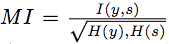 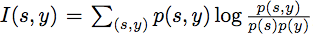 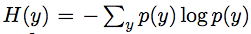 I. Žliobaitė (2015): A survey on measuring indirect discrimination in machine learning. arXiv pre-print.
‹#›
Introduction and context
Motivation and examples of algorithmic bias

Sources of algorithmic bias

Legal definitions and principles of discrimination  

Measures of discrimination

Discrimination in specific contexts  

Resources
‹#›
Labor economic perspective
Who can discriminate

employers, other employees, customers

Issues

differences in wage, (un)employment rate, segregation into specific occupations or industries

In 2010, unemployment rate of black men aged 25 - 54 was 16.3%, compared to 8.5% for white men of same age.
‹#›
A. Romei and S. Ruggieri (2014). A multidisciplinary survey on discrimination analysis. The Knowledge Engineering Review 29, pp 582-638.
Racial profiling
Typical tool

difference in proportions

Investigative tools
situational testing; natural experiments  (e.g. observe other motorists in a stop  zone to see if police stops blacks more  than whites)
‹#›
A. Romei and S. Ruggieri (2014). A multidisciplinary survey on discrimination analysis. The Knowledge Engineering Review 29, pp 582-638.
Credit and consumer markets
A traditional area for discrimination studies
Example of indirect discrimination is redlining: the practice of denying credit to all  inhabitants of a certain area (when area is correlated with a protected attribute)
Typical tool for mortgages: comparison of mortgage rejection rates, mortgage  price distributions, mortgage default rates
‹#›
A. Romei and S. Ruggieri (2014). A multidisciplinary survey on discrimination analysis. The Knowledge Engineering Review 29, pp 582-638.
Introduction and context
Motivation and examples of algorithmic bias

Sources of algorithmic bias
Legal definitions and principles of discrimination  Measures of discrimination
Discrimination in specific contexts  Resources
‹#›
Some resources
Presentations/keynotes/book
Suresh Venkatasubramanian: Keynote at ICWSM 2016
Ricardo Baeza: Keynote at WebSci 2016
Toon Calders: Keynote at EGC 2016
Discrimination and Privacy in the Information Society by Custers et al. 2013
Groups/workshops/communities
Fairness, Accountability, and Transparency in Machine Learning (FATML) workshop and  resources
Data Transparency Lab - http://dtlconferences.org/
‹#›
Discrimination Discovery
‹#›
Discrimination discovery
Definition

Data mining approaches  Case studies
Discrimination discovery on the web
‹#›
The discrimination discovery task at a glance
Given a large database of historical decision records,
find discriminatory situations and practices.
S. Ruggieri, D. Pedreschi and F. Turini (2010). DCUBE: Discrimination discovery in databases. In SIGMOD, pp. 1127-1130.
‹#›
Discrimination discovery scenario
INPUT
OUTPUT
Database of historical
decision records
A subset of decision records
and potentially discriminated people  for which the criterion holds
A criterion of (unlawful)  discrimination
A set of potentially  discriminated groups
D. Pedreschi, S. Ruggieri and F. Turini (2008). Discrimination-Aware Data Mining. In KDD, pp. 560-568.
‹#›
Why is discrimination discovery hard?
Many different concepts regarding discrimination
Including all the ones we mentioned in the earlier lectures
High dimensionality
There are a huge number of possible contexts that may, or may not, be theater for discrimination.
Hidden indirect discrimination

The features that may be the object of discrimination may not be directly recorded in the data  The original data may have been pre-processed due to privacy constraints
‹#›
The German credit score dataset
A small dataset used in many papers about discrimination  (like Zachary's karate club for networks people)

N = 1,000 records of bank account holders

Class label: good/bad creditor (grant or deny a loan)
Attributes: numeric/interval-scaled: duration of loan, amount requested, number  of installments, age of requester, existing credits, number of dependents; nominal:  result of past credits, purpose of credit, personal status, other parties, residence  since, property magnitude, housing, job, other payment plans, own telephone,  foreign worker; ordinal: checking status, saving status, employment
German credit score dataset: https://archive.ics.uci.edu/ml/datasets/Statlog+(German+Credit+Data)
‹#›
Discrimination discovery
Definition

Data mining approaches

Case studies

Discrimination discovery on the web
‹#›
Data mining approaches
Data mining provides a powerful tool for discovering discrimination in historical  decision records

It consists of multiple techniques
‹#›
Discrimination discovery
Classification rule mining  k-NN classification  Bayesian networks  Probabilistic causation Privacy attack strategies
Group discr.  Individual discr.  Individual discr.  Ind./Group discr.  
Group discr.
Definition
Data mining approaches
Case studies
Discrimination discovery on the web
‹#›
Discrimination discovery
Definition
Classification rule mining  k-NN classification  Bayesian networks  Probabilistic causation Privacy attack strategies
Data mining approaches
Case studies
Discrimination discovery on the web
D. Pedreschi, S. Ruggieri and F. Turini (2008). Discrimination-aware data mining. In KDD'08.
D. Pedreschi, S. Ruggieri, and F. Turini (2009). Measuring discrimination in socially-sensitive decision records. In SDM'09.
S. Ruggieri, D. Pedreschi, and F. Turini (2010). Data mining for discrimination discovery. In TKDD 4(2).
‹#›
Defining potentially discriminated (PD) groups
A subset of attribute values are perceived as potentially discriminatory based on  background knowledge. 
Potentially discriminated groups are people with those attribute values.

Examples:

Women (misogyny)
Ethnic minority (racism) or minority language
Specific age range (ageism)
Specific sexual orientation (homophobia)
‹#›
Discrimination and combinations of attribute values
Discrimination can be a result of several joint characteristics (attribute values)  which are not discriminatory by themselves
Thus, the object of discrimination should be described by a conjunction of attribute  values:
Known as Itemsets
‹#›
Association and classification rules
Association rules are if/then statements that help uncover relationships between  seemingly unrelated data in a relational database.

In a classification rule, Y is a class item and X contains no class items.
X → Y
‹#›
Definition: Association Rule
Let D be database of transactions e.g.







Let I be the set of items that appear in the database, e.g., I = {A,B,C,D,E,F}
A rule is defined by X → Y, where X⊂I, Y⊂I, and X∩Y=∅
e.g.: {B,C} → {A} is a rule
‹#›
Example:
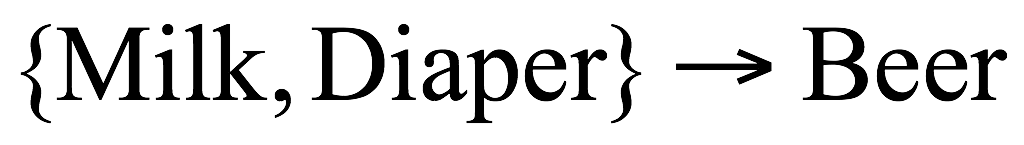 Definition: Association Rule
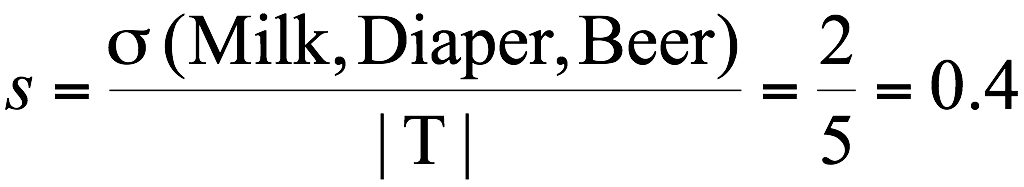 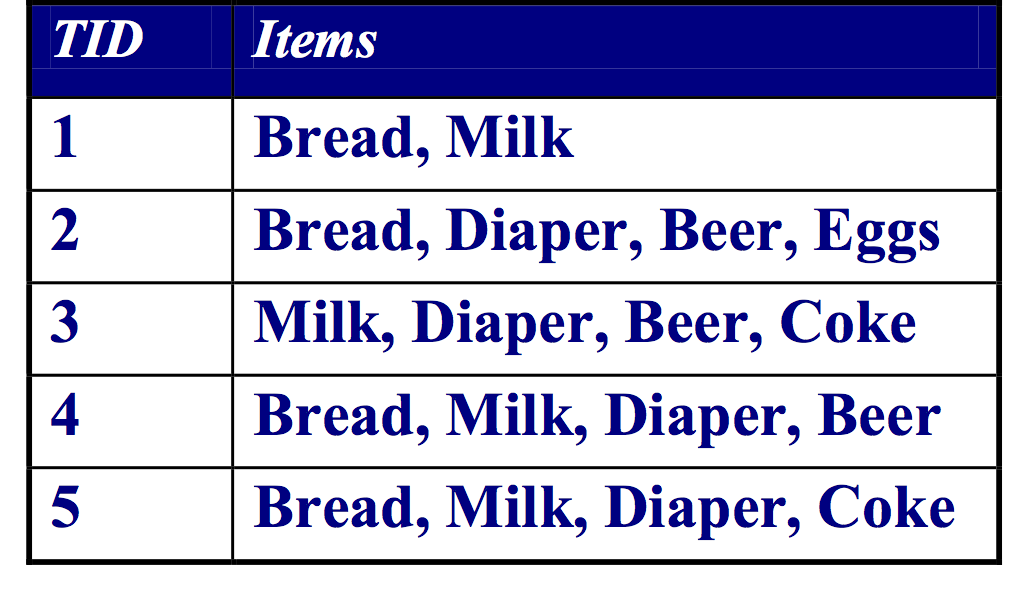 Association Rule
An implication expression of the form X → Y, where X and Y are non-overlapping itemsets
Example:   {Milk, Diaper} → {Beer} 

Rule Evaluation Metrics
Support (s)‏
Fraction of transactions that contain both X and Y
Confidence (c)‏
Measures how often items in Y appear in transactions thatcontain X
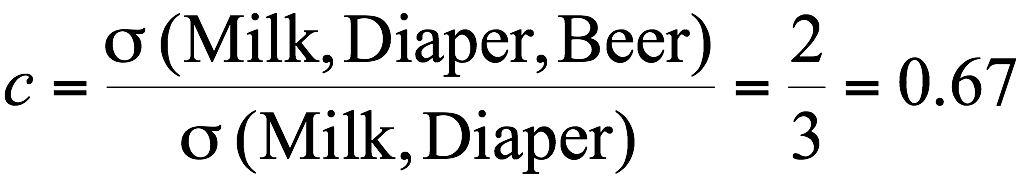 ‹#›
Computing support and confidence
TID	date		items_bought
100	10/10/99		{F,A,D,B}
200	15/10/99		{D,A,C,E,B}
300	19/10/99		{C,A,B,E}
400	20/10/99		{B,A,D}
What is the support and confidence of the rule: {B,D} → {A}
Support:
percentage of tuples that contain {A,B,D} =
75%
Confidence:
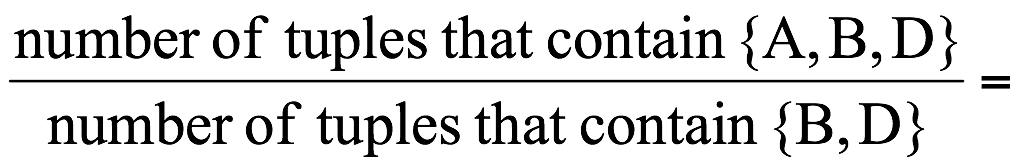 100%
‹#›
Association-rule mining task
Given a set of transactions D, the goal of association rule mining is to find all rules having 
support ≥ minsup threshold
confidence ≥ minconf  threshold
Beyond the scope of the current course!
‹#›
Direct discrimination
Direct discrimination implies rules or procedures  that impose ‘disproportionate burdens’ on minorities

Potentially Discriminatory (PD) rules are any classification rule of the form:

A, B → C

where A is a PD group (B is called a "context")

Example:
gender="female", saving_status="no known savings"
→ credit=no
‹#›
Favoritist PD rules
Favoritist PD  rules
Is unveiled by looking at PD rules of the form
A, B → C
Check favoritism
where C grants some benefit and A refers to a favored  group.
PD rules
Example:
gender="male", savings="no known savings"
Dataset with  favored items
→ credit=yes
‹#›
Indirect discrimination
Indirect discrimination implies rules or procedures  that impose ‘disproportionate burdens’ on minorities,  though not explicitly using discriminatory attributes
Potentially non-discriminatory (PND) rules may  unveil discrimination, and are of the form:
D, B → C where D is a PND group

Example:
neighborhood="10451", city="NYC"
→ credit=no
‹#›
Indirect discrimination example
Suppose we know that with high confidence:
neighborhood=10451, city=NYC → benefit=deny

But we also know that with high confidence:
neighborhood=10451, city=NYC → race=black

Hence:
race=black, neighborhood=10451, city=NYC → benefit=deny


Rule (b) is background knowledge that allows us to infer (c), which shows that
rule (a) is indirectly discriminating against blacks
‹#›
Evaluating PD rules through the extended lift
Remembering that conf(X → Y) = support(X → Y) / support(X)
We define the extended lift with respect to B of rule A, B → C as:  eliftB(A, B → C) = conf(A, B → C) / conf(B → C)
The rules we care about are PD rules such that:

A is a protected group (e.g. female, black)
B is a context (e.g. lives in San Francisco)
C is an outcome (usually negative, e.g., deny a loan)
‹#›
The concept of α-protection
For a given threshold α, we say that PD rule A, B → C, involving a PD group A in a context B for an outcome C, is α-protective if:

eliftB(A, B → C) = conf(A, B → C) / conf(B → C) ≤ α  

Otherwise, when eliftB(A, B → C) > α, then we say that 
A, B → C is an α-discriminatory rule
‹#›
Relation of α-protection and group representation
For a given threshold α, we say that PD rule A, B → C,
involving a PD group A in a context B for a (usually bad) outcome C,  is α-protective if:
eliftB(A, B → C) = conf(A, B → C) / conf(B → C) ≤ α  Note that:

eliftB(A, B → C) = eliftB(B, C → A)  = conf(B, C → A) / conf(B → A)
This means extended lift is the ratio between the proportion of the disadvantaged  group A in context B for (bad) outcome C, over the overall proportion of A in B.
‹#›
Direct discrimination example
Rule (a):
Rule (b):
city="NYC"
→ benefit=deny  with confidence 0.25
race="black", city="NYC"
→ benefit=deny
with confidence 0.75	elift 3.0
Additional (discriminatory) element increases the rule confidence up to 3 times.
According to α-protection method, if the threshold α=3 is fixed then the rule (b) is  classified as discriminatory
‹#›
Real-world example from German credit dataset
Fixing α=3:
Rule A is α-protective.
‹#›
Real-world example 2 from German credit dataset
Fixing α=3:
Rule A is α-discriminatory.
‹#›
Genuine occupational requirements
Non-explainable
discriminatory PD rules
Supported by a PD rule of the form
A, B → C
Check genuine  requirement through  an inference model
where C denies some benefit, we search for PND  rules of the form
PD rules
PND rules
D, B → C
such that D is a legitimate requirement, having the  same effects of the PD rule
Dataset with  discriminatory  items
D. Pedreschi, S. Ruggieri and F. Turini (2009). Integrating induction and deduction for finding evidence of discrimination. In Proc. of  International Conference on Artificial Intelligence and Law (pp. 157-166). ACM.
‹#›
Example: genuine occupational requirement
(a) [A] gender="female", [B] city="NYC" → [C] hire=no	conf. 0.58
[D] drive_truck="false", [B] city="NYC" → [C] hire=no
[A] gender="female", [B] city="NYC" → [D] drive_truck=false
conf. 0.81
conf. 0.91
Let p ∈ [0, 1]. Classification rule (a) A, B → C with A being a PD attribute, is a
instance of a PND rule (b) D, B → C, if:

D is a legitimate ground for the decision (i.e., accepted by law),
conf(D, B→ C) ≥ p · conf(A, B → C), and
conf(A, B → D) ≥ p.
If p is close to 1, there is no discrimination!
D. Pedreschi, S. Ruggieri and F. Turini (2009). Integrating induction and deduction for finding evidence of discrimination. In Proc. of  International Conference on Artificial Intelligence and Law (pp. 157-166). ACM.
‹#›
Indirect α-Discrimination
We derive a lower bound for indirect α-discrimination of PD classification rules given information available in PND rules (γ , δ) and information available from background rules (β1, β2)
Let D, B → C be a PND classification rule, and let: 
γ = conf (D,B → C)
δ = conf (B → C) > 0

Let A be a PD itemset and let β1, β2 such that:conf (A,B → D) ≥ β1 
conf (D,B → A) ≥ β2 > 0
‹#›
Indirect α-Discrimination
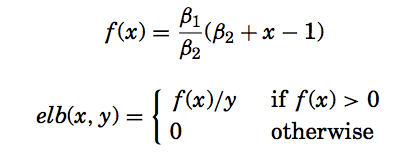 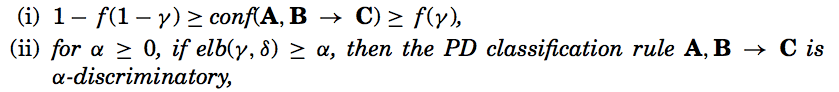 ‹#›
Related Lemmas
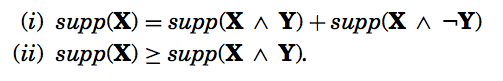 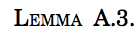 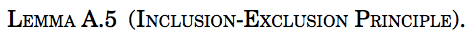 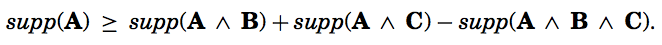 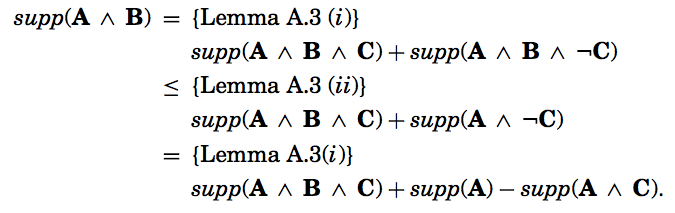 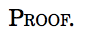 ‹#›
Related Lemmas
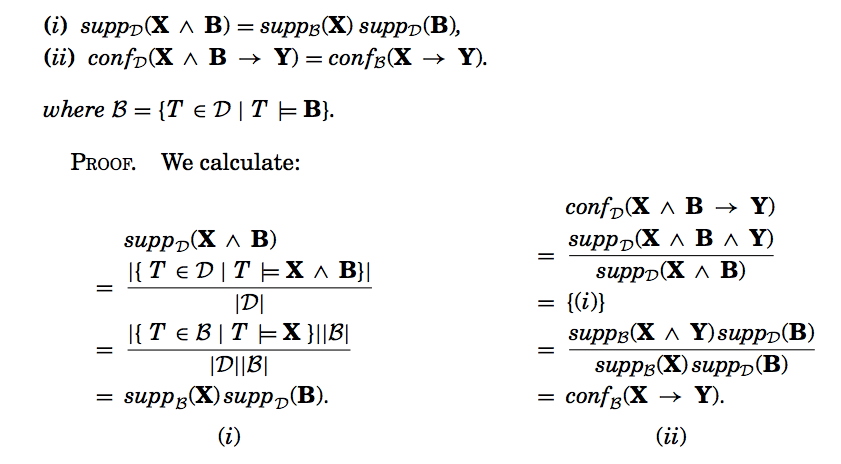 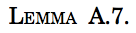 ‹#›
Related Lemmas
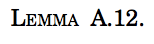 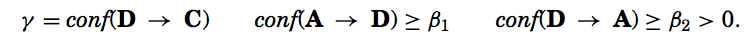 If
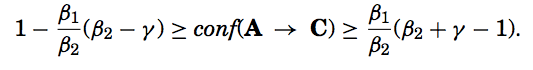 then
‹#›
Proof of Lemma A.12
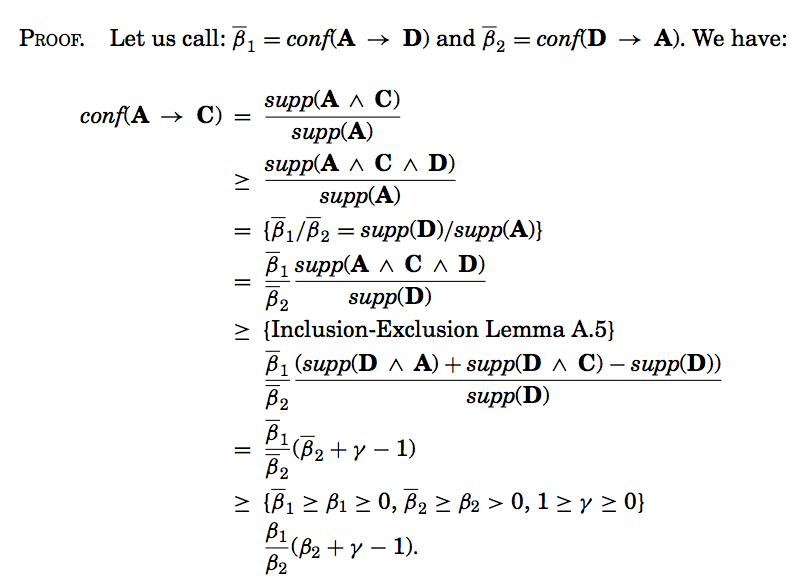 ‹#›
Proof of Lemma A.12
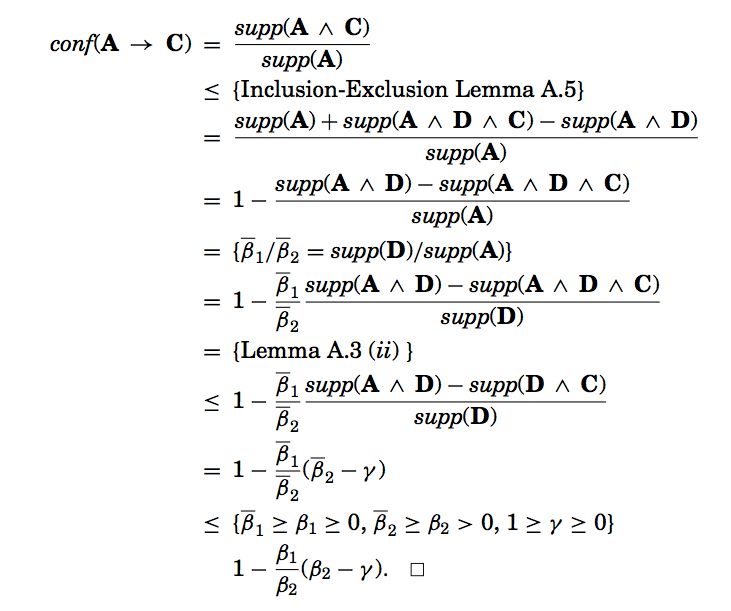 ‹#›
Recall: Indirect α-Discrimination
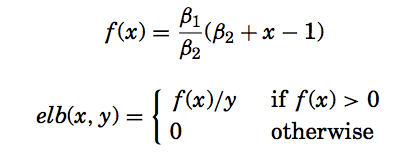 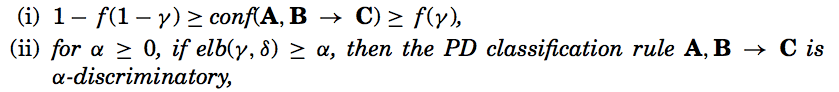 ‹#›
Proof
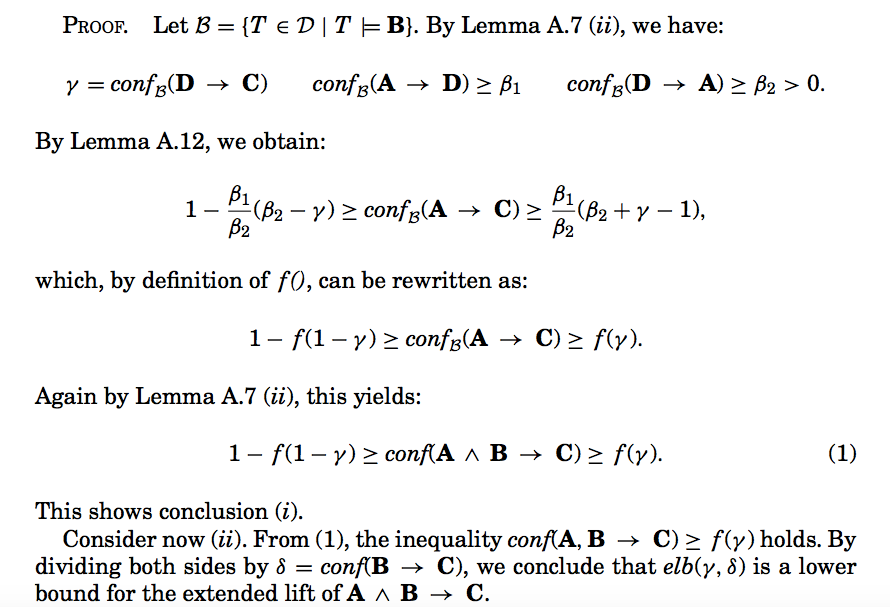 ‹#›
Discrimination discovery
Definition
Classification rule mining  k-NN classification  Bayesian networks  Probabilistic causation Privacy attack strategies
Data mining approaches
Case studies
Discrimination discovery on the web
B. T. Luong, S. Ruggieri, and F. Turini (2011). k-NN as an implementation of situation testing for discrimination discovery and prevention. KDD'11
‹#›
Limitations of classification rules approach
Legal limitations
Measuring group discrimination by aggregated values over undifferentiated groups is opposable in a court of law.
Take the context of women as the protected group and job hiring as the benefit. Approaches using aggregated values mix decisions for people that may be very different as per skills required for the job.
For example, do women have the same characteristics of men they are compared with? Or do they differ as per skills or other legally admissible reasons?
‹#›
Limitations of classification rules approach (cont.)
Interpretational limitations
 The result of the knowledge discovery process is a large set of classification rules, which provide local niches of possible discrimination.
No global description of who is discriminated and who is not.

Technical limitations
Due to the use of frequent itemset mining, it can only consider nominal attributes and nominal decisions
Interval-scaled attributes (age, income) and decisions (loan rate, wage) must be discretized as a pre-processing step.
‹#›
Situation testing
Legal approach for creating controlled experiments

Matched pairs undergo the same situation, e.g. apply for a job

Same characteristics apart from the discrimination ground (a black and a white, a male and a female etc.)
‹#›
Idea: k-NN as situation testing
Given past decision records, for each member of the
protected group with a negative decision outcome, 
k-NN is applied to search testers with similar, legally admissible, characteristics.

If decision outcomes between the testers of protected and unprotected groups are different, then there is discrimination.
‹#›
k-NN as situation testing
Input: a dataset R of decision records
For r ∈ R, dec(r) is the decision (discrete or continuous)
E.g., dec(r) is grant-benefit or deny-benefit

P(R) is the set of protected-by-law groups, e.g., women

E.g., P(R) = {r ∈ R | r[gender]=female}

U(R) = R \ P(R) is the rest of the dataset, e.g., men
Relax the "identical characteristics" of situation testing to a  "similar characteristics" by using a distance function d
‹#›
Distance function in k-NN
Distance d(a,b) is defined over attributes that are legally admissible for the purpose of taking the decision
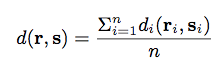 Interval-scaled values are first standardized using the z-score zi(x)  =  (x−mi)/si
where mi is the mean value.
Then Distance  between x,y is measured by the absolute difference of their z-scores:
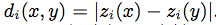 For nominal domains, distance is a binary function testing equality:
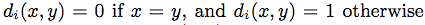 ‹#›
k-NN as situation testing (the algorithm)
For r ∈ P(R), look at its k closest neighbors
... in the protected set
define p1 = proportion with the same decision as r
… in the unprotected set
define p2 = proportion with the same decision as r
knn (r,k)
P = WomenU = Men
k = 4

p1 = 0.75
p2 = 0.25
P
knn (r,k)
U
‹#›
k-NN as situation testing (the algorithm)
measure the degree of discrimination of the decision for r
define diff(r) = p1 - p2
If decision=deny-benefit, and diff(r) ≥ t > 0,  then we found discrimination around r
knn (r,k)
knn (r,k)
P
U
p1 = 0.75
p2 = 0.25
diff(r) = p1 - p2 = 0.50
‹#›
Results from German Credit Dataset
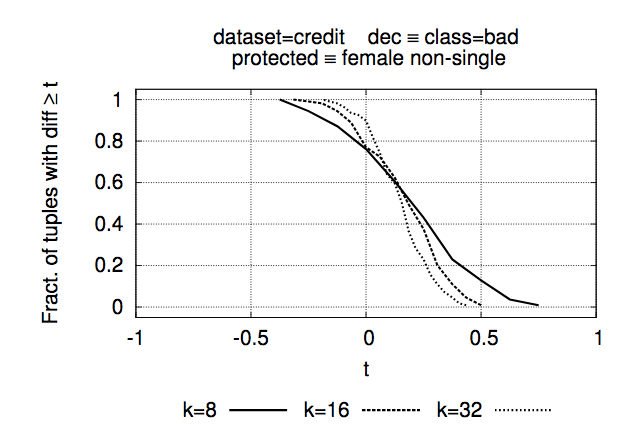 60% of non-single women have
diff(r) ≥ 0.1

So, bad-debtors are at least 10% more frequent among k-most similar persons in protected  group than among k-most similar persons in unprotected group.
‹#›
Results from German Credit Dataset
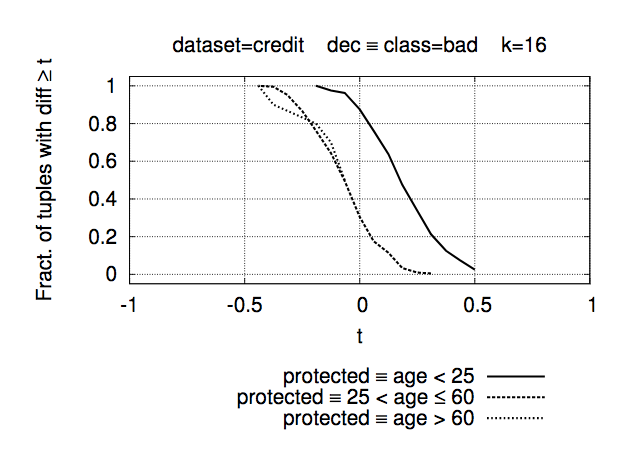 Cumulative distribution of
diff() for protected groups defined on ranges of age.  

The plot clearly shows that youngsters suffer from a higher bias towards the bad-debtor classification than middle-age or older people.
‹#›
Characterizing discrimination using k-NN
For r ∈ P(R), set a new attribute: "t-discriminated"

If dec(r) = deny-benefit and diff(r) ≥ t, t-discriminated(r) := TRUE

Otherwise t-discriminated(r) := FALSE

Example: for t=0.3 the sample r below is classified as t-discriminated
p1 = 0.75
p2 = 0.25
diff(r) = p1 - p2 = 0.50
knn (r,k)
P
knn (r,k)
U
‹#›
How should t be chosen?
The answer depends on the law.

The U.K. legislation for sex discrimination (Sex Discrimination Act, 1975) 
sets t = 0.05, namely a 5% difference.
‹#›
Discrimination discovery using k-NN
To answer the question: under which conditions a protected group was t-discriminated?
Create t-labeled version of a dataset P(R) by      (i) including records of only protected people      (ii) adding binary attribute disc (which is true         if protected group is t-discriminated and false otherwise).
Create a classifier (Decision Tree or Classification Rules) with training set P(R)
Analyze the classifier to learn discrimination rules.
‹#›
Example discrimination rules found using DiscoveryN
German credit dataset
protected = female non-single
0.10-discriminated cases
Decision tree model (C4.5)
Discriminated women had no  dependents (children) and were  asking for small amounts
Classification rule model (RIPPER)
Discriminated women were asking  for small amounts and were either  paying in many installments or  had been resident for a short time
‹#›
k-NN for discrimination prevention
Goals of non-discriminating classifier:
Maximize classifier accuracy
e.g., give credit to people who will pay

Minimize t-discriminated cases
e.g., give credit to women if similar men would  have been given credit

Basic idea: t-correction of training set

Flip the labels from negative to positive for  t-discriminated cases in the training set
‹#›
Original Train Data
t-Corrected Data
k-NN for discrimination prevention (results)
Only the training set changes, the testing set is fixed
Accuracy shows a  small decrease
0.10-discrimination  reduces substantially
There will always be an accuracy-fairness tradeoff. But the approach works well.
Dataset: Income Predictions on Census Data (aka "Census Income" dataset) https://archive.ics.uci.edu/ml/datasets/Adult
‹#›
Discrimination discovery
Definition
Classification rule mining  k-NN classification  Bayesian networks  Probabilistic causation  Privacy attack strategies
Data mining approaches
Case studies
Discrimination discovery on the web
K. Mancuhan and C. Clifton (2014). Combating discrimination using bayesian networks. In Artificial Intelligence and Law, 22(2).
‹#›
Let's go back to the classification-based approach
It hinges on computing eliftB(A, B → C) = conf(A, B → C) / conf(B → C)

What are these quantities?  conf(A, B → C)
is the confidence on an outcome given a protected attribute and a context  conf(B → C) 
is the confidence on an outcome given just the context
conf(A, B → C) essentially estimates the P(C|A,B) class probability
‹#›
Problem with calculating elift
Let A be the protected attributes, B the context (unprotected attributes)
Suppose we have a way of computing P(benefit=deny|...)

Suppose we use it to classify people: P(benefit=deny|...) ≥ θ ⇒ deny_benefit

If P(benefit=deny|A, B) / P(benefit=deny|B) ≥ α, then we could say that the classifier is α-discriminatory
elift assumes that attributes in A, B item sets are independent from each other
‹#›
Extending the elift idea
Let A be the protected attributes, B the context (unprotected attributes)

Let R be "redlining" attributes, which are correlated with the protected attributes A  Suppose we have a way of computing P(benefit=deny|...)
Suppose we use it to classify people: P(benefit=deny|...) ≥ θ ⇒ deny_benefit

If P(benefit=deny|A, B, R) / P(benefit=deny|B) ≥ α,

then we could say that the classifier is α-discriminatory
‹#›
Bayesian networks
Bayesian networks estimate the probability P(A, B, C) by capturing the  conditional dependencies between the attributes within the sets A and B.

P(C|A,B) class probability can be derived from the Bayes' theorem
P(Y|X,E)  =  P(X|Y,E) P(Y|E)
   P(X|E)
P(Y|X)  =  P(X|Y)P(Y)
P(X)
‹#›
Bayesian networks
Suppose that there are two events which could cause grass to be wet: either the sprinkler is on or it's raining.
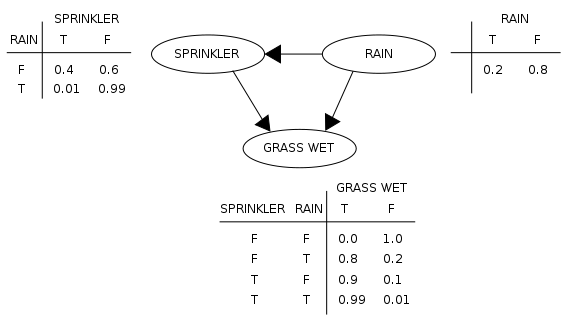 Then the situation can be modeled with a Bayesian network (shown to the right)
The joint probability function is:
Pr ( G , S , R ) = Pr ( G | S , R ) Pr ( S | R ) Pr ( R )

where G = Grass wet (yes/no), S = Sprinkler turned on (yes/no), and R = Raining (yes/no).
‹#›
Bayesian networks
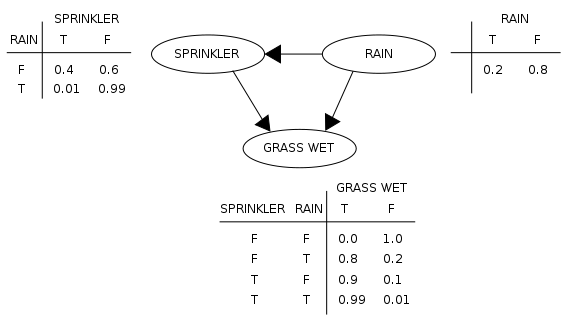 The model can answer questions like "What is the probability that it is raining, given the grass is wet?"
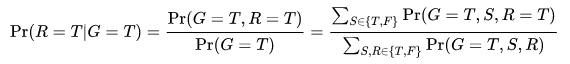 Using the conditional probability tables from the diagram
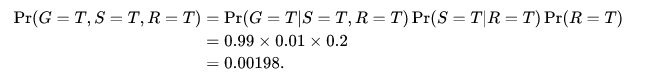 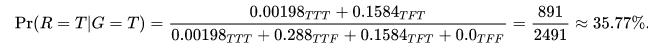 ‹#›
Back to computing elift
Bayesian networks can capture correlations between attributes

The elift can be extended to belift by calculating the numerator and the  denominator probabilities with Bayesian networks

It identifies changes in decision making due to the usage of protected and redlining attributes

It captures both direct and indirect discrimination
‹#›
Bayesian elift (belift)
A
B
R
B
This indicates how many times the usage of protected attributes (A) and the redlining attributes (R) increase the class probability for a given instance with  respect to its probability using only non-protected attributes (B)
‹#›
Bayesian networks for discrimination discovery
Build a Bayesian network net from the decision records D

Build a second Bayesian network (relative_net) by removing protected attributes and the parents and children of them (i.e., neighbors) in net

The neighboring nodes of the protected attributes form the set of redlining  attributes because they have the highest correlation in the entire data. 

Thus, redlining attributes could lead to indirect discrimination.
‹#›
Decision Outcome
Protected attribute
Redlining attribute
Example: net and relative_net
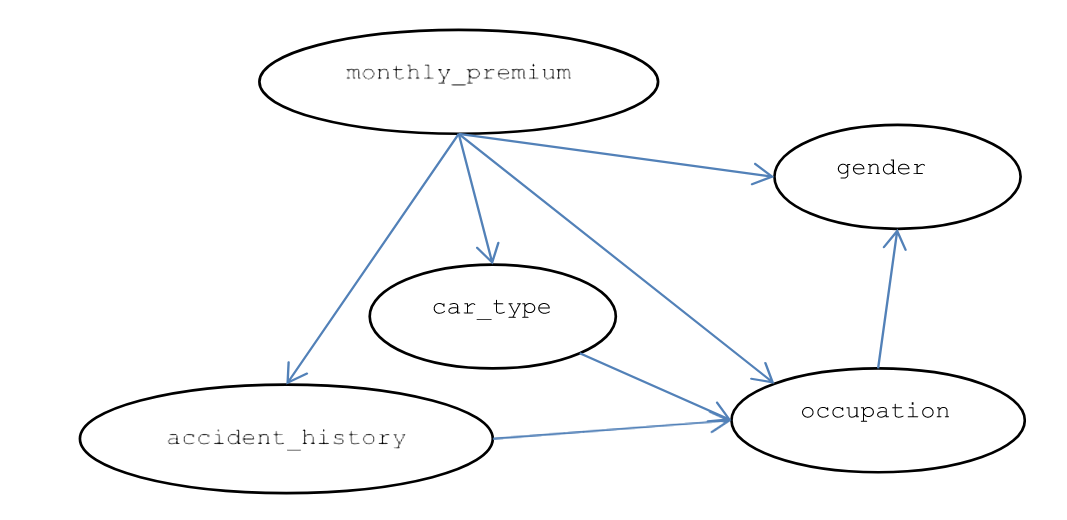 After removing protected and redlining attributes
Bayesian Network constructed from data
‹#›
Bayesian networks for discrimination discovery
For each instance i in the decision records, consider net and relative_net, compute probability of target class and apply decision threshold.

If the decision is the same, ignore: instance was not discriminated

If the decision is different (i.e., there is a "decision flip" when adding protected and  redlining attributes): compute belift 

If belift ≥ α, then instance i is discriminatory
‹#›
Bayesian networks for discrimination prevention
Build a Bayesian network from a given set of  instances D (net)
Build a non-discriminatory Bayesian network  from net (nd_net)
Remove the protected attribute nodes from net, but keep the redlining attribute nodes (to achieve high accuracy)
Correct the dataset by flipping the class label of  discriminated instances (mitigates the effect of direct and indirect discrimination)
Update probability tables of nd_net using the  corrected dataset
Return the non-discriminatory Bayesian  network (nd_net)
‹#›
Discrimination discovery
Definition
Classification rule mining  k-NN classification  Bayesian networks  Probabilistic causation  Privacy attack strategies
Data mining approaches
Case studies
Discrimination discovery on the web
F. Bonchi, S. Hajian, B. Mishra, and D. Ramazzotti (2015). Exposing the probabilistic causal structure of discrimination. arXiv:1510.00552.
‹#›
Correlation is not causation
Causation and correlation can happen at the same time.
But having a correlation does not always mean you have a causation.

A good example of this:
There is a positive correlation between the number of firemen fighting a fire and the size of the fire. This means the more people at the fire, tends to reflect how big the fire is. However, this doesn’t mean that bringing more firemen will cause the size of the fire to increase.

Causation is any cause that produces an effect.
Correlation measures the relationship between two things.
Limitation of previous approaches to find causality
Legal limitations

Any legally-valid proof of discrimination requires evidence of causality [Foster, 2004]

Technical limitations

The state-of-the-art methods are essentially correlation-based

Spurious correlations can lead to false negatives and false positives

A Bayesian network would not be able to disentangle the direction of any causal relationship
Sheila R. Foster (2004). Causation in Antidiscrimination Law: Beyond Intent Versus Impact. Houston Law Review 41, p. 1469
‹#›
What do we need to prove discrimination?
Discrimination is causal

We need to assess discrimination as a causal inference problem from a database of past decisions, where causality can be inferred probabilistically.
Here the data mining problem is to unveil discriminatory practices by analyzing a dataset of historical decision records
‹#›
State of art causality checking paradigms
Constraint based learning explicitly tests for pairwise independence of
variables conditioned on the power set of the rest of the
variables in the network.

Score based learning constructs a network which maximizes the likelihood of the observed data with some regularization constraints to avoid overfit-
ting.
Suppes probabilistic causation theory (constraints)
Let h denote cause, e denote effect

Temporal priority
Any cause must happen before its effect: th < te

Probability raising
Cause must raise the probability of observing the effect: 
P(e | h) > P( e | ¬h)
‹#›
A Supp’s constrained based approach for causality detection
Build a constrained Bayesian network reconstructed by means of maximum likelihood estimation (MLE) from the given database

Force the conditional probability distributions induced by the reconstructed graph to obey Suppes’ constraints: i.e., temporal priority and probability rising.
Building Suppes-Bayes Causal Network (SBCN) 
[Temporal priority]
“income = low” cannot be a cause of “gender = female”, because the time when the gender of an individual is determined is antecedent to that of when the income is determined. 

This intuition is implemented the data analysts who provide as input to SBCN  a partial temporal order r : A → N for the h attributes

Based on the input dataset D and the partial order r the first graph G = (V, E)  is produced for each of the Bernoulli variables, so |V | = m, and an arc (u, v) ∈ E whenever r(u) ≤ r(v).
Building Suppes-Bayes Causal Network (SBCN)
[Probability raising]
Given the graph G = (V, E) built as described above the next step requires to prune the arcs which do not satisfy the second constraint, probability raising, thus building G 0 = (V, E 0 ), where E 0 ⊆ E.

Remove edges arc (u, v) from E such that P(v | u) ≤ P(v | ¬u).
The Suppes-Bayes Causal Network (SBCN)
Represents the causal structures existing among the attributes in the data by  a constrained Bayesian network:

Each node represents an assignment <attribute=value>
Each arc (u,v) represents the existence of a relation between u and v satisfying Suppes'  constraints (temporal priority and probability raising)
Each arc is labeled with a positive weight: p(u|v) - p(u|¬v)
‹#›
Network simplification
Suppes’ conditions are necessary but not sufficient to evaluate causation

Remove arches with a score based approach, specifically by relying on the Bayesian Information Criterion (BIC) as the regularized likelihood score

Inputs for this score the graph G’ and the dataset D’ . Given these, select the set of arcs E* ⊆ E ‘ that maximizes the score:
The Suppes-Bayes Causal Network (SBCN)
Reconstructed from the data using maximum likelihood estimation (MLE),  where we force the conditional probability distributions induced by the  reconstructed graph to obey Suppes’ constraints
Network simplification by extracting a minimal set of edges which best explain the data. This
regularization is done by means of the Bayesian Information Criterion (BIC)
Bayesian information criterion (BIC) or Schwarz criterion (also SBC, SBIC) is a criterion for model selection among a finite set of models;
[Speaker Notes: In statistics, the Bayesian information criterion (BIC) or Schwarz criterion (also SBC, SBIC) is a criterion for model selection among a finite set of models; the model with the lowest BIC is preferred. It is based, in part, on the likelihood function and it is closely related to the Akaike information criterion (AIC).
he BIC is formally defined as[2]
B I C = ln ⁡ ( n ) k − 2 ln ⁡ ( L ^ ) .   {\displaystyle \mathrm {BIC} ={\ln(n)k-2\ln({\hat {L}})}.\ }
where
L ^ {\displaystyle {\hat {L}}} = the maximized value of the likelihood function of the model M {\displaystyle M} , i.e. L ^ = p ( x | θ ^ , M ) {\displaystyle {\hat {L}}=p(x|{\hat {\theta }},M)} , where θ ^ {\displaystyle {\hat {\theta }}} are the parameter values that maximize the likelihood function;
x {\displaystyle x} = the observed data;
n {\displaystyle n} = the number of data points in x {\displaystyle x} , the number of observations, or equivalently, the sample size;
k {\displaystyle k} = the number of parameters estimated by the model. If the model under consideration is a multiple linear regression, then the estimated parameters are the intercept, q {\displaystyle q} slope parameters and the constant variance of the errors. Thus, k = q + 2 {\displaystyle k=q+2} ;]
Derivables
Using the reconstructed SBCN,  the probabilistic relationships between any set of events (nodes) can be represented.

Example: suppose to consider the nodes represent-
ing respectively income = low and gender = female being the only two direct causes (i.e., with arcs toward) of loan = denial. SBCN can estimate the conditional probabilities for each node in the graph, i.e., probability of 

p(loan = denial | income = low ^ gender = female)

 in the example, by computing the conditional probability of only the pair of nodes directly connected by an arc.
SBCN example: Census Income dataset
https://archive.ics.uci.edu/ml/datasets/Adult
‹#›
Graph representation allows interesting applications
Two largest communities  detected using the  Walktrap algorithm  [Pons and Latapy 2006]
age (ag), education (ed), marital status (ms),  native country (nc), occupation (oc), race(ra),
relationship (re), sex (sx), workclass (wc)
P. Pons and M. Latapy (2006). "Computing communities in large networks using random walks." J. Graph Algorithms Appl. 10.2: 191-218.
‹#›
Discrimination discovery using random walks
Our task is to assign a score of discrimination ds − : V → [0, 1] 
to each node, so that the closer ds − (v) is to 1 the more discriminated 
is the group represented by v.

Start from the node we want to test (e.g. gender=female)
Let δ+ represent the positive outcome node (e.g., high salary)  δ- the negative outcome (e.g., low salary)
‹#›
Discrimination discovery using random walks
Perform n random walks starting from v

Let rw(v → δ-) be the number of random walks starting from v and ending in δ-  People with attribute v are discriminated if the fraction                            is large

Indirect discrimination also can be captured by this method
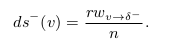 Genuine requirement
The legal concept of genuine requirement refers to detecting that part of the discrimination which may be explained by other, legally-grounded, attributes; 

Eg:  denying credit to women may be explainable by the fact that most of them
have low salary or delay in returning previous credits.

Let v ∈ V be the node representing the group which is suspected of being discriminated, and u_l ∈ V be a node whose causal relation with a negative or positive decision is legally grounded. As before, δ − and δ + denote the negative and positive decision, respectively.
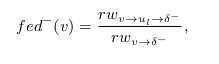 Individual and subgroup discrimination
Subgroup discrimination refers to discrimination against a subgroup described by a combination of multiple protected and non-protected attributes: personal data, demographics, social, economic and cultural indicators, etc.

In order to define a discrimination score for v1 , .  vn , we perform a personalized PageRank                        computation with respect to v1 , . . . , vn , denotes of proximity/relevance to {v1, … , vn } for each other node u 

let δ − ∈ V and δ + ∈ V denote the nodes indicating the negative and positive decision
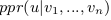 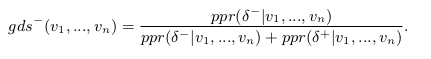 Result: top discriminated groups
Census Income Dataset
German credit dataset
Discriminated with respect to “Income”
Discriminated with respect to “Credit Permit”
‹#›
Result: fraction of explainable discrimination
‹#›
Discrimination discovery
Definition
Classification rule mining  k-NN classification  Bayesian networks  Probabilistic causation Privacy attack strategies
Data mining approaches
Case studies
Discrimination discovery on the web
S. Ruggieri, S. Hajian, F. Kamiran, X. Zhang (2014). Anti-discrimination analysis using privacy attack strategies. In PKDD'14.
‹#›
Assumptions of existing strategies
The dataset explicitly contains an attribute denoting the PD group

May not always hold. Then it becomes an indirect discrimination discovery problem.

The dataset has not been pre-processed prior to discrimination discovery

The data may contain attributes denoting protected groups but such data have been pre-processed to control the (privacy) risks of revealing confidential information.

Finding discrimination in this scenario is termed as privacy-aware discrimination discovery.
‹#›
Discrimination discovery scenarios
Indirect discrimination discovery

Privacy-aware discrimination discovery
(e.g., original data with all attributes is no longer available)

Discrimination data recovery
(e.g., original data with all attributes has been hidden from authorities)
‹#›
Discrimination discovery scenarios: Intuition
Indirect discrimination discovery

Privacy-aware discrimination discovery

Discrimination data recovery

There is an interesting parallel between the role of the  anti-discrimination authority in these three scenarios and
the role of an attacker in private data publishing

The discrimination authority must infer who belongs to a protected  group, based on the decisions that have been made.
‹#›
Discrimination discovery scenarios: Attack scenario
Indirect discrimination discovery
      (the anti-discrimination authority has to infer personal data e.g., gender/race of individuals in the dataset under investigation)

Privacy-aware discrimination discovery
(the authority has to find out as much information as possible on the membership of individuals in the protected group)

Discrimination data recovery
(reconstructing original decisions from a perturbed dataset)
‹#›
Privacy attack strategies
Combinatorial attacks based on Frèchet bounds inference

Attribute inference attacks

Minimality attacks
Key Idea:
The anti-discrimination authority can utilize additional information (background knowledge) to unveil contexts of possible discrimination from the data released by data owner.
‹#›
We will use risk difference (RD)
A discrimination table is α-protective (w.r.t. the risk difference
measure RD) if RD ≤ α. Otherwise, it is α-discriminatory.
We could apply classification rules if sensitive attributes were present in data
‹#›
Think of g1 and g2 as redlining  attributes (i.e., correlated with  being protected)
Indirect discrimination discovery
We want to derive bounds on a discrimination measure for an unknown contingency table given a known/released contingency table and an additional background knowledge contingency table
‹#›
Indirect discrimination discovery
Exploit Frèchet bounds!
If nX  is support of an itemset X, then the Frèchet bounds for the support of two itemsets X and Y  are given as
‹#›
Indirect discrimination discovery
We can decompose unknown value a into the number a1 of individuals in group g1 plus the number a2 of individuals in g2: a = a1 + a2
Let X be (rel. group="g1" and dec=“-") and Y be (rel. group="g1" and group= “protected”), then a1 = nXY and the bounds are
Using Frèchet bound
min{nX, nY}	≥	nXY ≥	max{nX + nY - nX∩Y , 0}
‹#›
Indirect discrimination discovery
We do the same with a2, and a similar decomposition for c, obtaining:
113
‹#›
Lower bound
Uses only known and background data
Privacy-aware discrimination discovery
Original dataset includes an attribute that explicitly identifies the protected group

Released dataset were pre-processed using a privacy-preserving inference control method 
to diminish the correlation between such an attribute and other non-sensitive attributes

There could be different purposes for data sanitization:  
To protect individuals’ sensitive information
To use data privacy as an excuse for hiding discriminatory practices

In both cases, the anti-discrimination authority has to unveil discrimination 
from the sanitized data
Privacy-aware discrimination discovery
Privacy-preserving inference control methods include bucketization. 

The output of bucketization consists of two tables: 
(i) a non-sensitive table (containing entire non-sensitive attributes information,
then tuples are partitioned into groups, a unique GID is assigned to each group), and 
(ii) a sensitive table (containing the sensitive values that appear in a specific group)
Privacy-aware discrimination discovery is about deriving bounds on a discrimination  measure for an unknown contingency table given the bucketized dataset R′
Privacy-aware discrimination discovery
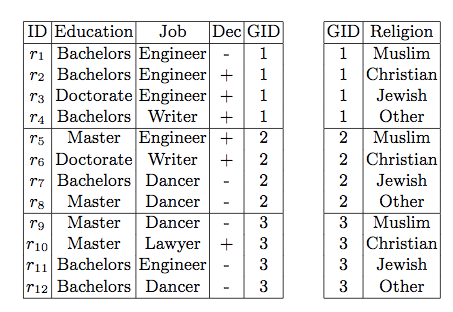 Tuple r1 in group GID = 1 has probability 25% of referring to a Muslim, Christian, Jewish, or Other individual, but it is impossible to determine which case actually holds. Thus, for the bucketized version R′ of a dataset R, the correlation between sensitive attribute and non-sensitive attributes is diminished.
Privacy-aware discrimination discovery
For each group in R’, every sensitive value is distinct and the group size l is the cardinality of the attribute denoting protected and unprotected groups, e.g., the number of religions.

In privacy research, this is known as l-diversity privacy model.
Privacy-aware discrimination discovery is about deriving bounds on a discrimination  measure for an unknown contingency table given the bucketized dataset R′
Privacy-aware discrimination discovery
Non-sensitive	        Sensitive	  Unknown
When restricting to education=bachelors,  n1 becomes muslim bachelors;
n1 is always required as input
Frèchet bounds
ni = people in group i
n1 = total number of protected people
‹#›
Discrimination data recovery
Data owner hides discrimination by flipping a minimum number of decisions
Releases R' with changed decisions to have RD(R')=0, but we want R
Suppose we know the original risk difference RD(R)
Discrimination affects the tuples close to the decision boundary of a classifier
To determine the decision boundary, we rank tuples of the protected and  unprotected groups separately w.r.t. their positive decision probabilities  accordingly to a classifier trained from the transformed data R'
We don't fix all data at the same time, but iteratively, re-training at each iter.
‹#›
Results: indirect discrimination discovery
‹#›
Discrimination discovery
Definition

Data mining approaches

Case studies

Discrimination discovery on the web
‹#›
Crime suspect dataset
Dataset: a real world dataset of Statistics Netherlands, which is a census  body in the Netherlands.
Application: the use of classifiers for predicting whether an individual is a  crime suspect, or not, to support law enforcement and security agencies.
Results:
The results show that discrimination does exist in real world datasets and blind use of  classifiers learned over such datasets can exacerbate the discrimination problem.
It demonstrates that discrimination-aware classification methods can mitigate the  discriminatory effects and that they lead to rational and legally acceptable decisions.
F. Kamiran, A. Karim, S. Verwer and H. Goudriaan (2012). Classifying socially sensitive data without discrimination: An analysis of a crime  suspect dataset. In ICDMW, pp. 370-377.
‹#›
Scientific project evaluation
Dataset: scientific research proposals
In 2008, the Italian Ministry of University and Research published a call for scientific research  projects under the Basic Research Investment Fund (FIRB) reserved to young scientists.
Method: classification rule mining and k-NN classification approaches to  discover gender bias in scientific research funding
A. Romei, S. Ruggieri and F. Turini (2013). Discrimination discovery in scientific project evaluation: A case study.  In Expert Systems with Applications, 40(15).
‹#›
Discrimination discovery
Definition

Data mining approaches  Case studies
Discrimination discovery on the web
‹#›
Discrimination in online services is not rare
Non-black hosts can charge ~12% more than black hosts in Airbnb
Edelman, Benjamin G. and Luca, Michael, Digital Discrimination: The Case of Airbnb.com  (January 10, 2014). Harvard Business School NOM Unit Working Paper No. 14-054.
Price steering and discrimination in many online retailers
Aniko Hannak, Gary Soeller, David Lazer, Alan Mislove, and Christo Wilson: Measuring Price
Discrimination and Steering on E-commerce Web Sites. Proc. of IMC. Vancouver, Canada,  November 2014.
China is about 21% larger by pixels when shown in Google Maps for China
Gary Soeller, Karrie Karahalios, Christian Sandvig, and Christo Wilson: MapWatch: Detecting
and Monitoring International Border Personalization on Online Maps. Proc. of WWW.  Montreal, Quebec, Canada, April 2016
‹#›
Examples from WWW'16 tutorial by Strohmeier, Aiello, Wagner, and Weber: https://sites.google.com/site/csswwwtutorial/slides
Discrimination discovery on the web
How do we measure the “fairness of the web”?

Need to model/understand user browsing behavior

Evaluate how web sites respond to different behavior/attributes

Cope with noisy measurements
Moritz Hardt (2013). Fairness through Awareness Presentation (slides).
Mikians, J., Gyarmati, L., Erramilli, V., and Laoutaris, N. (2012). Detecting price and search discrimination on the internet. In Proceedings of  the 11th ACM Workshop on Hot Topics in Networks, pages 79–84. ACM
‹#›
The importance of being Latanya
Names used predominantly by black men  and women are much more likely to  generate ads related to arrest records, than  names used predominantly by white men  and women.
Discovered by researcher Latanya  Sweeney.
‹#›
L. Sweeney (2013). Discrimination in online ad delivery. Queue, 11(3). See also N. Newman (2011) in Huffington Post.
The dark side of Google Ads
AdFisher: tool to automate the creation of behavioral  and demographic profiles.
Used to demonstrate that setting gender = female  results in less ads for high-paying jobs.
A. Datta, M. C. Tschantz, and A. Datta (2015). Automated experiments on ad privacy settings.  Proceedings on Privacy Enhancing Technologies, 2015(1):92–112.
‹#›
Adfisher tool to uncover discrimination in ads
A. Datta, M. C. Tschantz, and A. Datta (2015). Automated experiments on ad privacy settings.  Proceedings on Privacy Enhancing Technologies, 2015(1):92–112.
‹#›